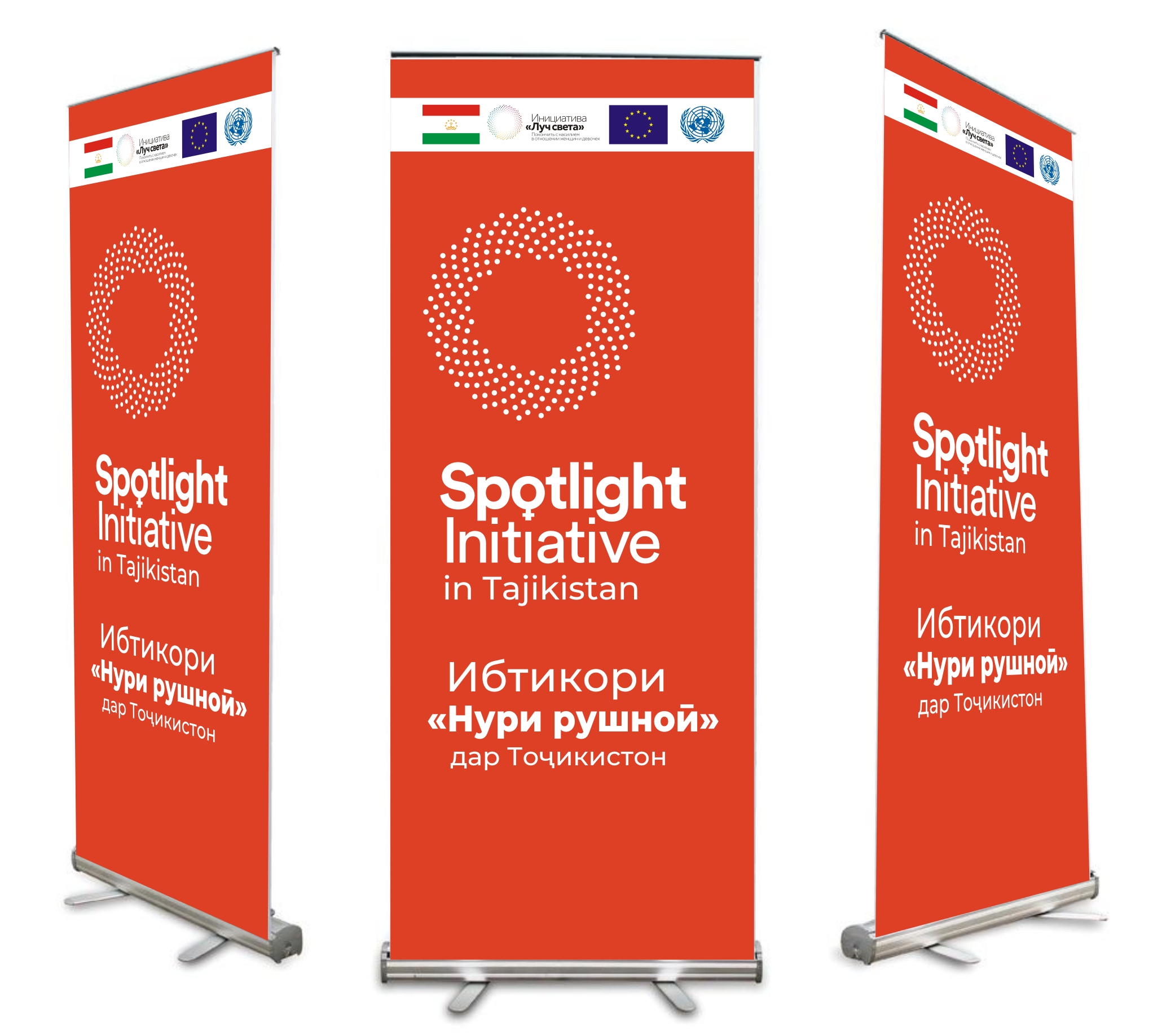 «ПРЕЗЕНТАЦИЯ №9  СПЕЦИФИКА И ХАРАКТЕРНЫЕ ЧЕРТЫ НАСИЛИЯ В СЕМЬЕ
МОДУЛЬ 1. Основные понятия и виды гендерного насилия/насилия в отношении женщин и девочек
11 ноября 2021 года
НАСИЛИЕ В СЕМЬЕ:
всегда характеризуется умышленными действиями агрессора по отношению к пострадавшему и намерением получения определенного результата воздействия. Сущность насилия в семье заключается в попирании личных прав и свобод человека, провозглашенных во Всемирной Декларации о правах человека – все люди равны и свободны в своих правах (право на жизнь, безопасность, учебу, лечение, отдых и т. д.). 
 Насилие – это такой вид попирания прав и свобод человека при котором пострадавший человек становится полностью подконтрольным и имеет ограниченные возможности самозащиты. Это означает, что для такого действия присуще неравенство сил в семье , когда одна сторона имеет превосходство над другой стороной. Насильственные действия в семье также связаны с причинением определенного ущерба -ущерба здоровью, материального или морального ущерба.
НАСИЛИЕ В СЕМЬЕ ХАРАКТЕРИЗУЕТСЯ ОСОБЫМИ ПРИЗНАКАМИ
НАСИЛИЕ В СЕМЬЕ является способом контроля со стороны совершающим насилие лицом, над лицом, которое подвергается насилию. По мнению агрессора, это является быстрым, эффективным и результативным методом достижения какой-либо цели, по сравнению с другими ненасильственными путями воздействия которые требуют дополнительных усилий. Поскольку насилие происходит в рамках семьи, оно часто ошибочно воспринимается как внутреннее дело семьи, и поэтому пострадавшие не решаются обратиться за помощью, а насильникам удаётся таким образом скрывать эти факты насилия;
Как правило, насилие совершается лицом, по отношению к которому пострадавшее лицо находится в зависящем положении;
НАСИЛИЕ В СЕМЬЕ не является одноразовым действием, как правило, оно повторяется во времени. Если не принимаются соответствующие меры, насилие в семье имеет вероятность увеличения интенсивности с соответствующими последствиями, вплоть до летального исхода пострадавших.
Насилие в семье отличается от других форм насилия следующими особенностями:
Насилие в семье происходит с целью контроля и доминирования одного члена семьи над другим(и);Агрессор всегда имеет доступ к потерпевшим. В личном пространстве дома нет мест, где потерпевший смог бы спрятаться и находиться в безопасности, поэтому Агрессор полностью контролирует потерпевшего;
Насилие в семье развивается по циклической схеме, с повторными эпизодами, часто всё более частыми и жесткими; 
Все члены семьи, где присутствует насилие, становятся прямыми или косвенными потерпевшими (члены семьи подвергаются насилию или являются свидетелями актов насилия);
Как следствие актов насилия в семье, возникают изменения личности всех участников феномена. Агрессор постепенно утрачивает самоуважение и начинает проявлять определенные типы поведения, посредством которых пытается соответствовать ситуации. Пострадавшие женщины соответственно ведут себя  агрессивно с Агрессором и даже со своими детьми; дети, выросшие в атмосфере насилия, склонны перенять «по наследству» насильственное поведение по отношению к своим будущим партнерам или детям, если своевременно не осознают и не пересмотрят свое поведение;
Отличие домашнего насилия от конфликта/ссоры
КОНФЛИКТ			
Имеет конкретную причину            
Супруги участвуют в конфликте на равных (нет обидчика и пострадавшего, нет страха)    
Конфликт может быть разрешен
Конфликт – это отдельный эпизод (нет системности, или цикла, как при домашнем насилии) 
                                           ДОМАШНЕЕ НАСИЛИЕ
Власть и контроль со стороны обидчика (отношения: обидчик и пострадавшая/ий)
Домашнее насилие  характеризуется системностью поведения обидчика (цикл насилия) 
Выход из цикла насилия невозможен без помощи извне (например, специалистов по социальной работе/психологов и сотрудников правоохранительных органов)
Страх, который испытывают пострадавшие (женщины и дети), изоляция, зависимость от обидчика – «стокгольмский синдром»
ОСОБЕННОСТИ
Между Агрессором и потерпевшим существует эмоциональная связь. Потерпевшие чувствуют сильнейшую эмоциональную зависимость от Агрессора, и даже могут стать на сторону Агрессора, когда кто-то посторонний пытается принять меры против него. Такой тип странного поведения пострадавших (патологическое проявление привязанности пострадавших к Агрессору) известен в психологии как Стокгольмский синдром;
Факты насилия в семье часто хранятся в секрете. Очень незначительное число потерпевших от насилия в семье желают говорить о том, что происходит с ними в семье. Члены общества не вмешивается в случаи НС, считая эти факты личными делами каждой семьи, что является распространенным заблуждением, распространенным во многих странах мира.
Стокгольмский синдром
Угроза жизни (страх)
Женщина не может уйти от обидчика из-за страха и беспомощности в связи с переживаемым насилием 
Изоляция пострадавшей от окружения 
Обидчик бывает и доброжелательным (это наблюдается фазе 3 цикла насилия)
ЦИКЛ НАСИЛИЯ В СЕМЬЕ
Фаза 1. Накапливание и рост напряжения
Фаза 2. Случаи активного насилия
Фаза 3. «Медовый месяц».